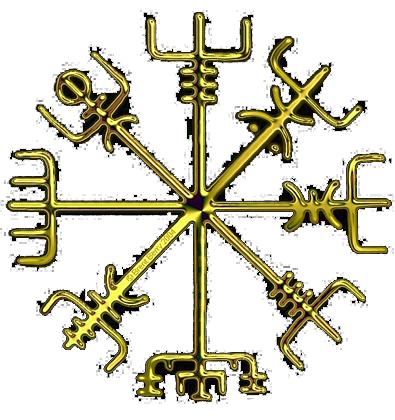 TMF 201117
VIKINGOVIAD. Nagaj, RCQI IoP SAS
amulet Vegvisír, Brent Berry
Legendy alebo fyzika?
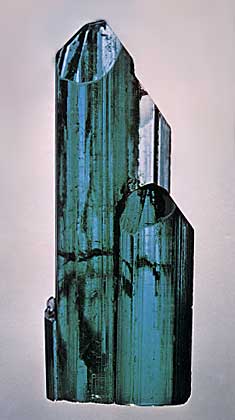 According to a legend, Vikings were able to navigate in an ocean even during overcast (dull) weather using tourmaline crystals. 
Study how it is possible to navigate using a polarizing material. What is the accuracy of the method?
www.palagems.com
Kde jesever?
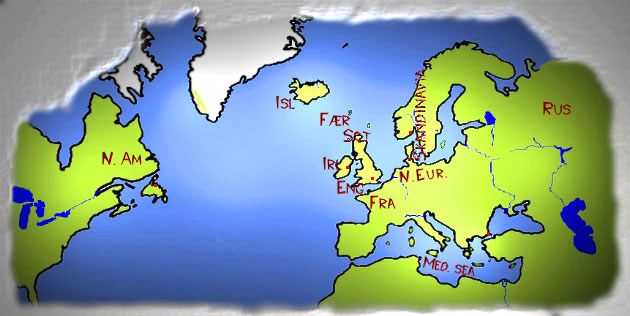 zhruba rovnaká zemep. šírka, plavba V–Z
 4 týždne okolo letného slnovratu
 poloha slnka + čas = sever
ako merať čas?
 poloha slnka = sever
celý deň si kreslím tieň gnómonu
archeológia: málo dôkazov
[Carl V. Sølver, C. L. Vebæk, LINK]
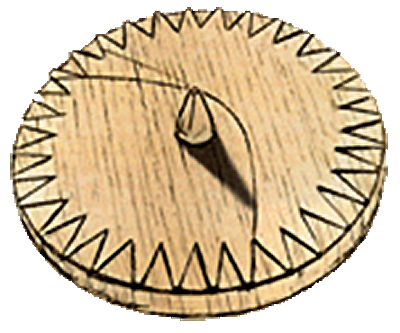 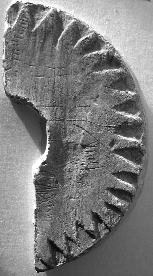 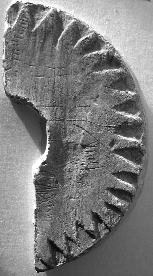 Čo vravia ságy?
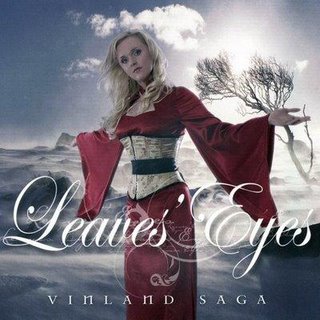 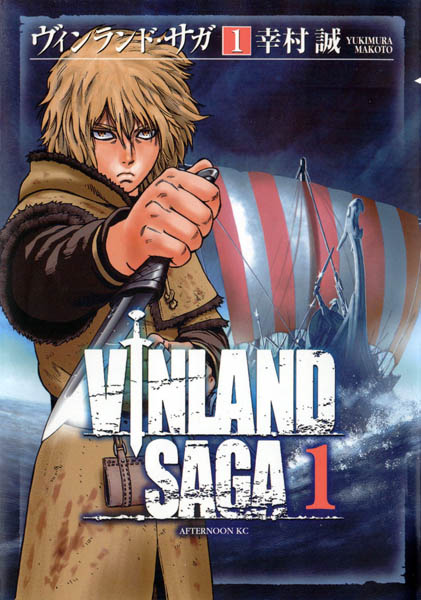 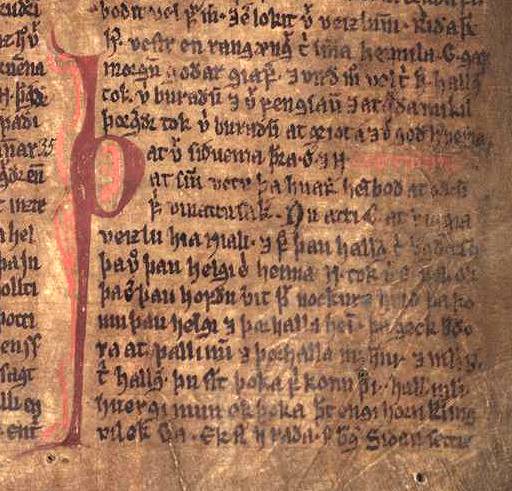 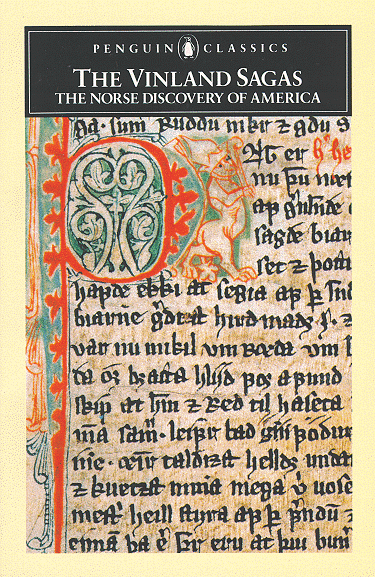 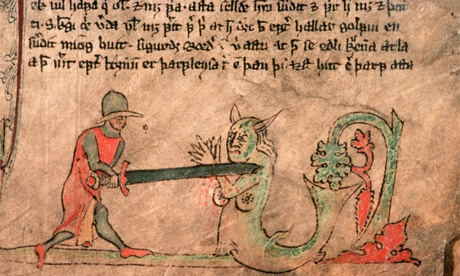 “The weather was thick and stormy… The king looked about and saw no blue sky… Then the king took the sunstone and held it up, and then he saw where the Sun beamed from the stone.”
Hrafns Saga (~1300AD)
Legenda ...
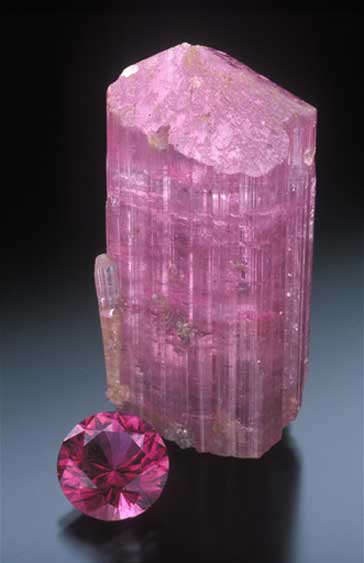 slnečný kameň solarsteinn
 kryštál turmalín?
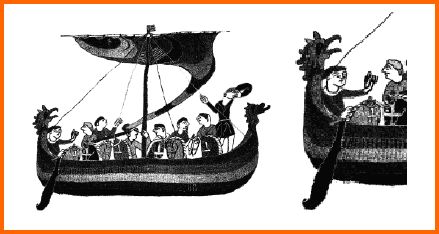 rubellit/ružový turmalín
Bayoux tapestry
Legenda ...
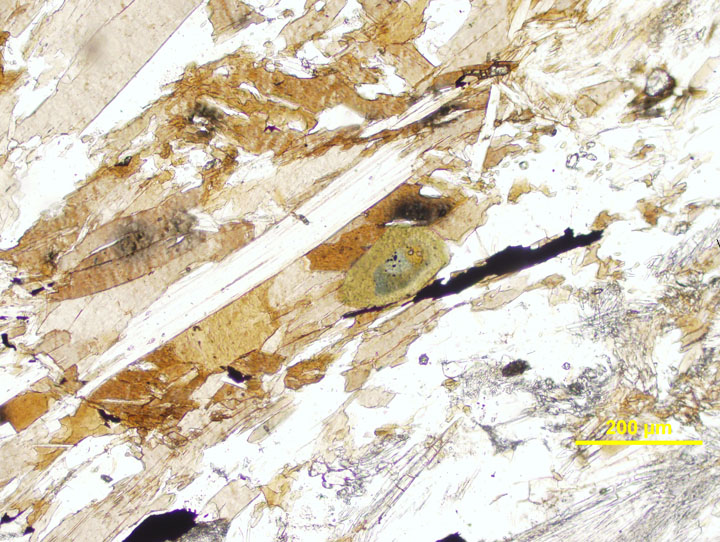 slnečný kameň solarsteinn
 kryštál turmalín?
[science.smith.edu, LINK]
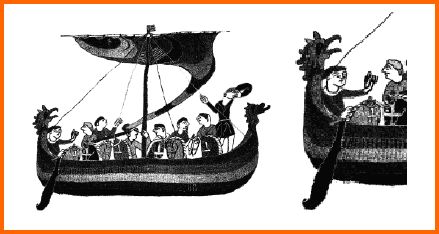 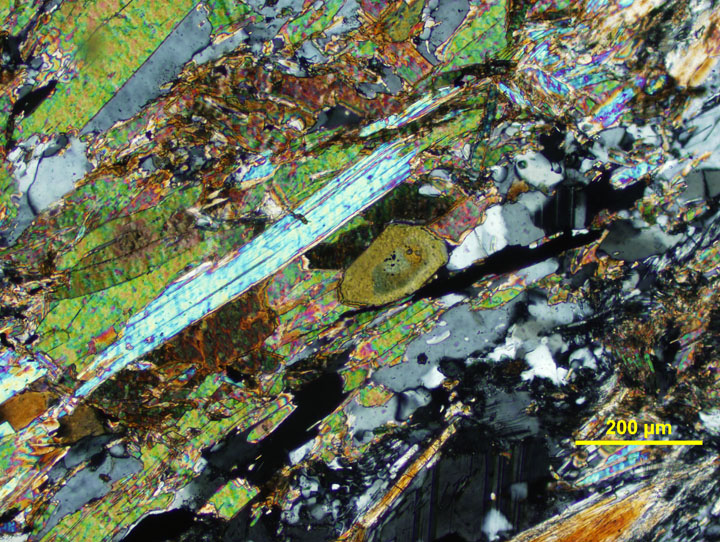 science.smith.edu
Bayoux tapestry
Polarizácia svetla
elmag. vlna
 nepolarizované svetlo: intenzita E – všetky smery






 lineárny polarizátor prepúšťa len istý smer E
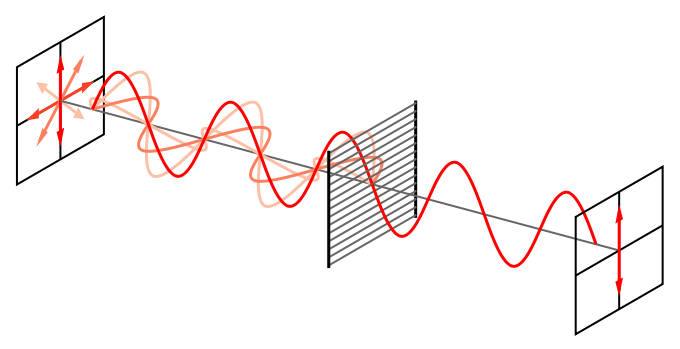 wikipedia.org
Lineárne polarizované svetlo
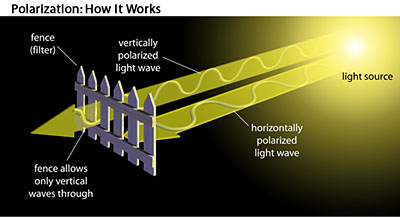 povrch vody
 sklo, plexisklo ... 
 svetlo z dúhy
 povrch cesty
 atmosféra

 miera lineárnej    polarizácie?   Toč filtrom!
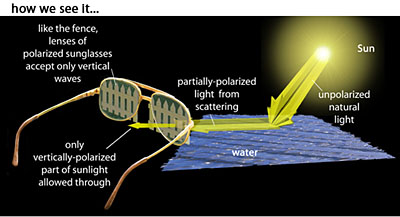 Birefringentné kryštály (kalcit, …)
rôzny index lomu pre dve rôzne polarizácie







 otáčanie ... zmeny farby/svetlosti... test polarizácie
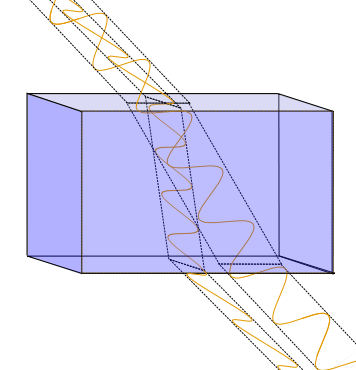 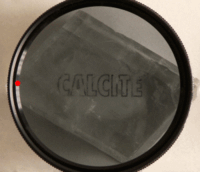 wikipedia.org
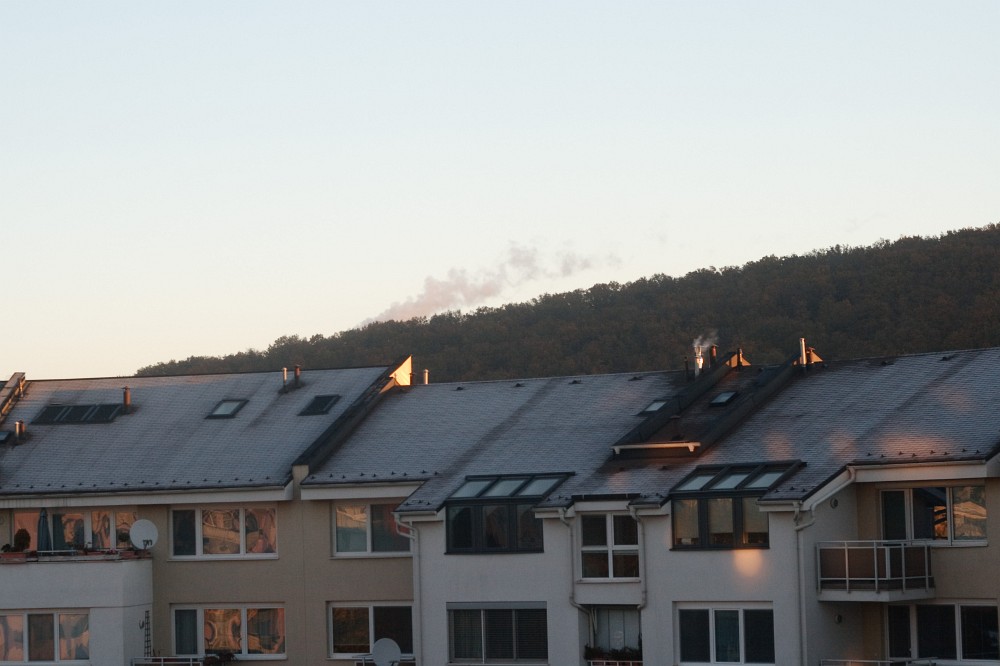 Bez filtra
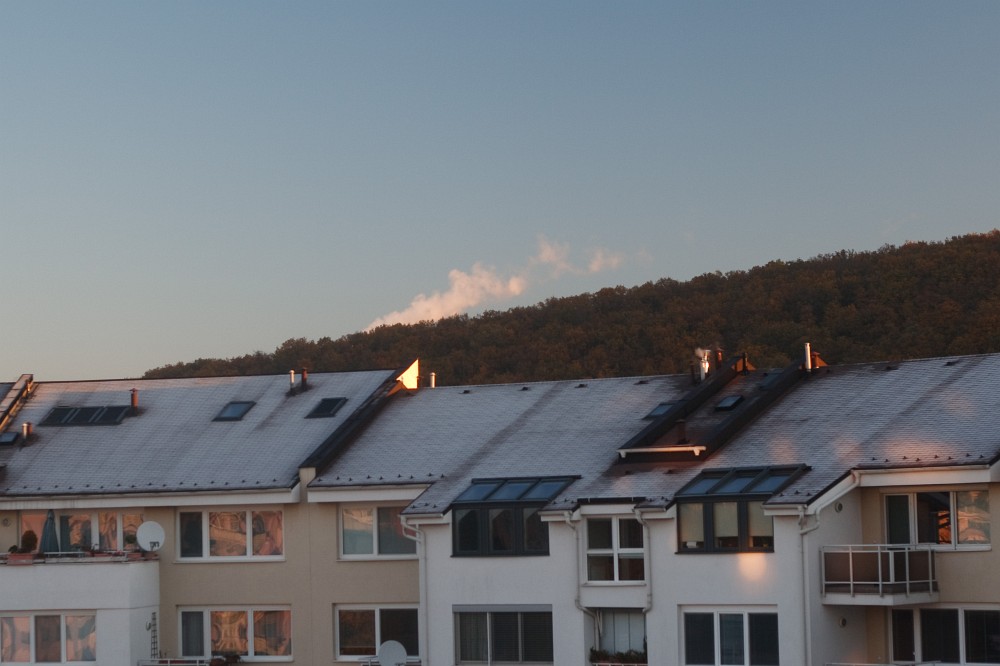 S filtrom
Polarizačné filtre a obloha
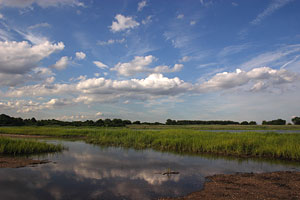 www.photo96.com
Polarizačné filtre a obloha
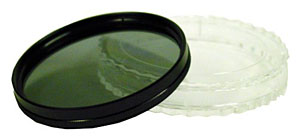 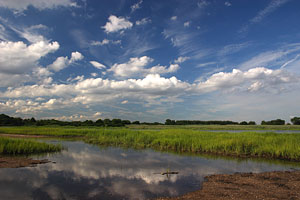 www.photo96.com
Polarizácia slnečného svetla
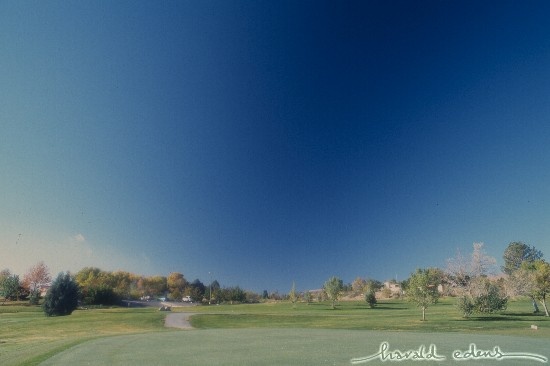 www.weatherscape.com
Polarizácia slnečného svetla
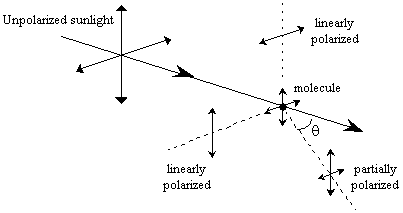 Rayleigh scattering
 maximum polarizácie pri 90o
 točím filter, hľadám zmeny
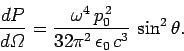 Polarizácia za hmly/pod oblakmi
rovnaké rozloženie ako za jasného dňa?
 kružnica, ňou definovaná plocha kolmá na smer k slnku
 ak sú mraky osvetlené zhora priamo?
 nižšia miera polarizácie?
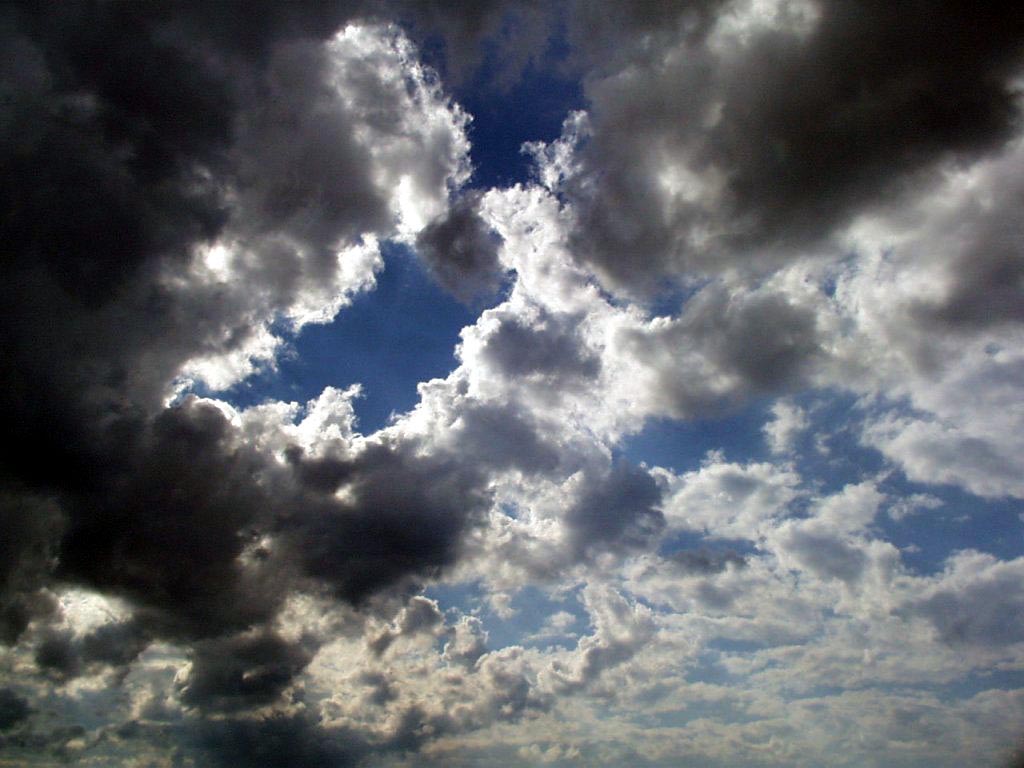 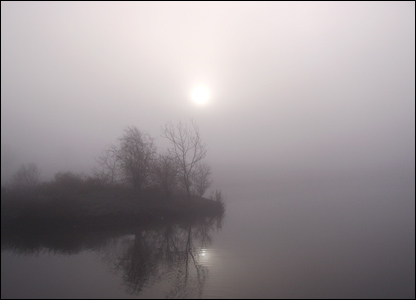 Chris Light
www.deskpicture.com
Ozajstný výskum
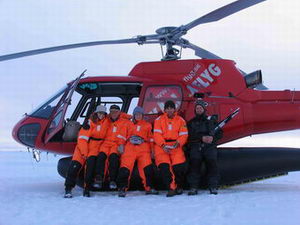 Gábor Horváth
Could Vikings have navigated under foggy and cloudy conditions by skylight polarization? …
Hegedüs et al., Proc. R. Soc. A 2007 463, 1081-1095 [LINK]
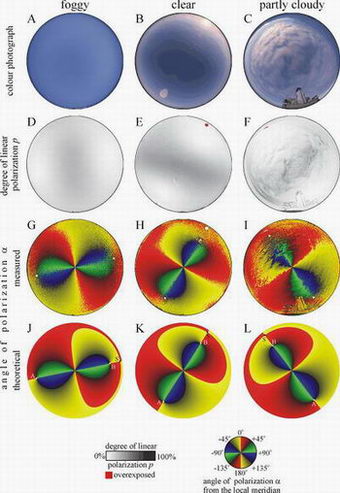 Gábor Horváth, physorg.com [LINK]
Mnoho textu
“Using full-sky imaging polarimetry, we have shown that one of the two atmospheric optical prerequisites of the polarimetric Viking na-vigation is always fulfilled under both foggy and cloudy conditions. The distribution of the direction of polarization of skylight on the foggy or cloudy celestial hemisphere is similar to that of the clear sky, which was a great surprise for us. However, we would like to emphasize that the Dutch meteorologist Guenther P. Koennen has already hypothesized this phenomenon in his famous book Polarized Light in Nature (Cambridge University Press, 1985).
If the fog layer is illuminated by direct sunlight, the other prerequi-site is usually satisfied only for cloudy skies. In sunlit fog, the Vikings could have navigated by polarization, only if the polarization of light from the foggy sky was sufficiently strong.”
interview with Gábor Horváth, physorg.com [LINK]
Mnoho textu: Dva výsledky
“Using full-sky imaging polarimetry, we have shown that one of the two atmospheric optical prerequisites of the polarimetric Viking na-vigation is always fulfilled under both foggy and cloudy conditions. The distribution of the direction of polarization of skylight on the foggy or cloudy celestial hemisphere is similar to that of the clear sky, which was a great surprise for us. However, we would like to emphasize that the Dutch meteorologist Guenther P. Koennen has already hypothesized this phenomenon in his famous book Polarized Light in Nature (Cambridge University Press, 1985).
If the fog layer is illuminated by direct sunlight, the other prerequi-site is usually satisfied only for cloudy skies. In sunlit fog, the Vikings could have navigated by polarization, only if the polarization of light from the foggy sky was sufficiently strong.”
interview with Gábor Horváth, physorg.com
Poďme merať!
jasná obloha, stupeň polarizácie: nájsť tú 90o kružnicu
 širokouhlý objektív/fish eye, statív, manuálne nastavenia
 hmla, zamračené... polarizácia? smer k slnku? presnosť?
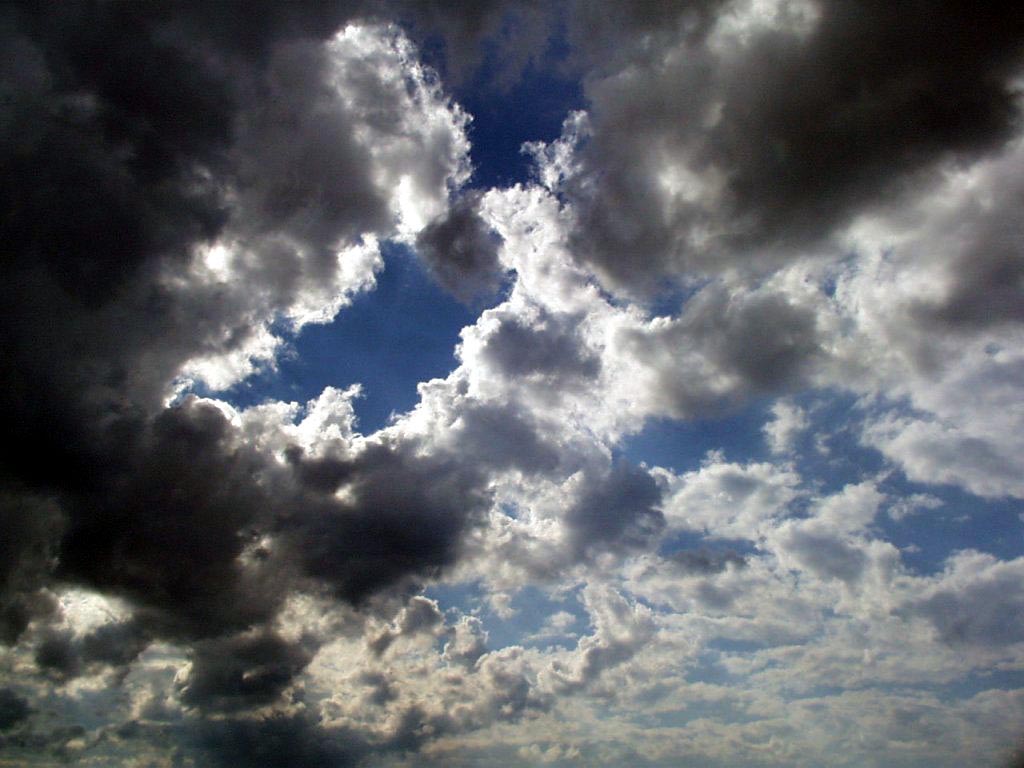 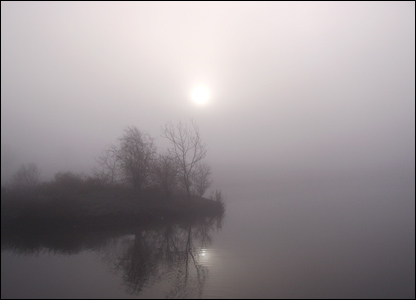 Chris Light
www.deskpicture.com
Zaujímavosti
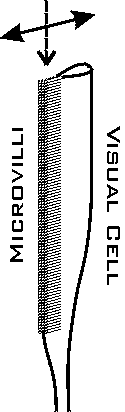 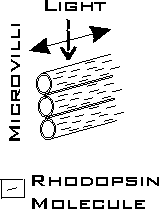 Hmyz a polarizácia [LINK]
 Pokus navigovať robota [LINK]
 Vikingská navigácia [LINK]
www.polarization.com
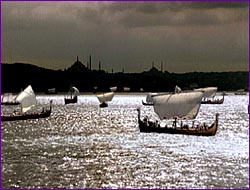 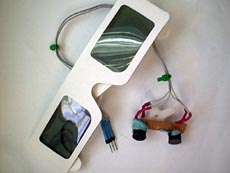 www.pbs.org
www.seattlerobotics.com
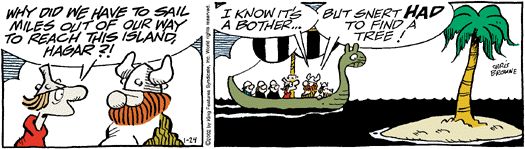 Dik Browne: Hagar the Horrible